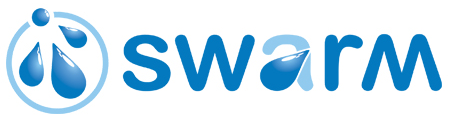 Thessaloniki Meeting: 30 October – 1 November 2019
Α Postgraduate Course onResearch Methodology for Engineers and Scientists
Pericles LatinopoulosProfessor EmeritusAristotle University of Thessaloniki
The focus of the paper
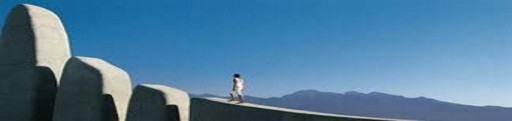 “INTRODUCTION TO    
  RESEARCH METHODOLOGY”
Structure and implementation issues of the course
Operated by the School of Civil Engineering, AUTh (since 2005)
Aiming at initial provisions of knowledge and skills training
Complementing the indisputable role of the PhD’s supervisor
A 10-week seminar-type module
Compulsory for new doctoral students (1st year - 2nd semester)
Also compulsory for MSc students (EPSD program)
Design and organisation of the course
Aims and objectives
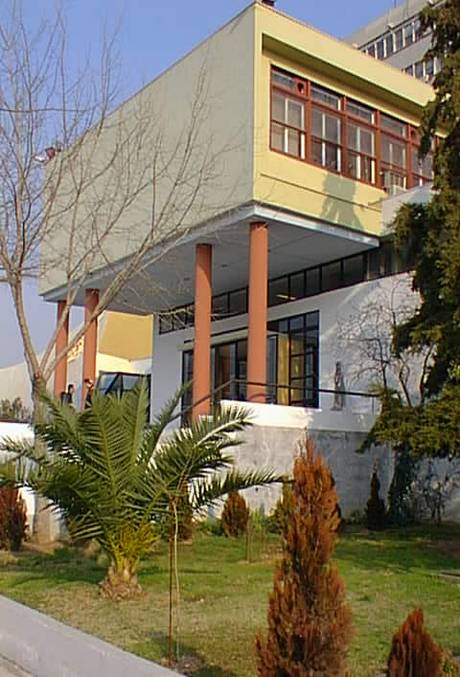 The familiarisation with basic issues & principles of research 
The development of necessary related skills and competencies
Learning outcomes
Knowledge outcomes 
Skills outcomes
Design and organisation of the course
Learning outcomes
Knowledge outcomes
Skills outcomes
knowledge of basic concepts of research and innovation
understanding the principles of ethical conduct of research
apprehension of research processes
familiarisation with research activities in sciences and engineering
recognition of concepts, principles and sources of technical terminology
acquaintance with ways and forms of communicating research results
research design and organisation
	(recognize problems, use scientific method)
research environment
	(conduct, ethics, rights, exploitation)
literature management
	(identify/access bibliography sources, use information technology tools)
communicating research
	(effective use of forms and levels, written, oral and supporting material)
teamworking
	(working relations, personal behaviors)
time management
	(setting goals & priorities, planning, scheduling, revising)
Design and organisation of the course
Educational method
Educational material
lectures
creative activity
active learning
self-education
lectures’ PPT’s
informative material
guidelines & examples
completed assignments
Assignments
Students’ assessment
one general assignment
	(teamwork)
two specific assignments
	(personal work)
overall presence & activity
contribution in general assignment
performance in specific assignments
Educational methods and material
Implementation of the course
Class participation and attendance
joint teaching: PhD & MSc students
joint teaching: civil engineers & other disciplines graduates
proportions of the individual groups are more or less conditioned on enrollment particulars & regulations 
civil engineers are double the sum of other graduates
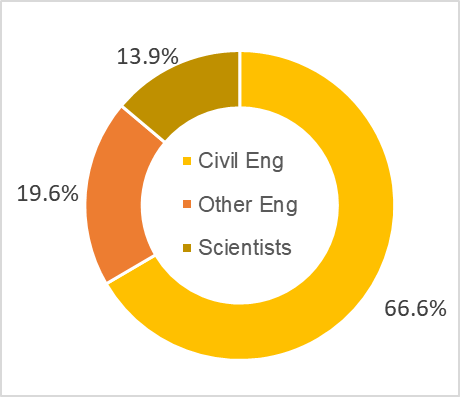 Implementation of the course
Class participation and attendance
a manageable class of 30-66 students (annual average: 47)
due to course’s seminar-type attending classes is critical 
a fairly strict mandatory attendance policy is imposed 
observed students average absenteeism is low
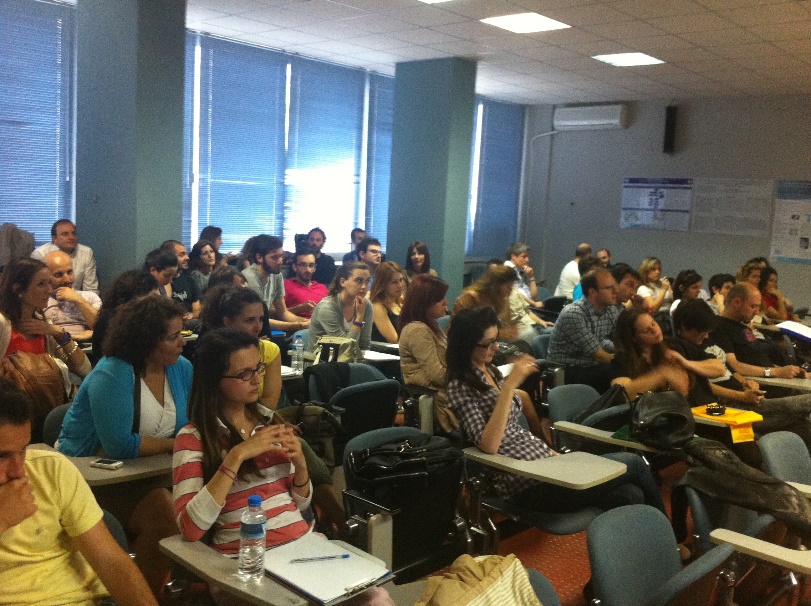 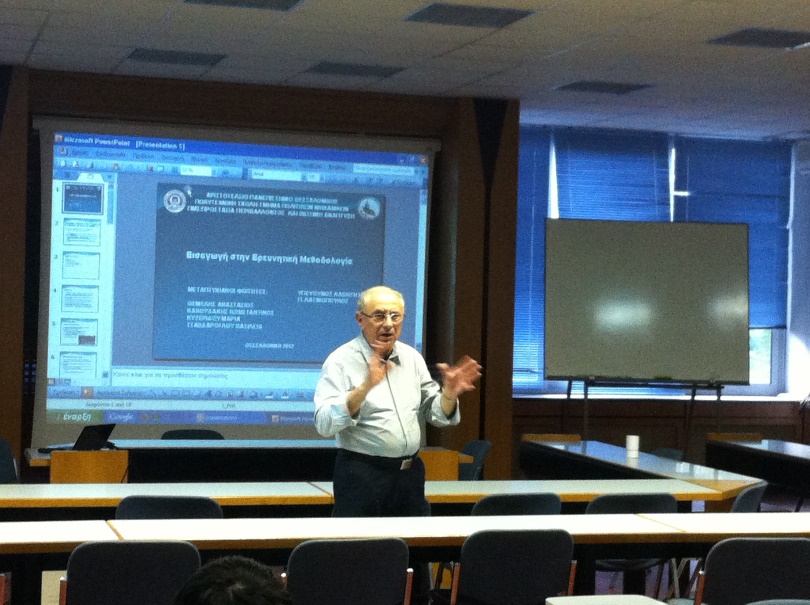 Implementation of the course
Class participation and attendance
(a) class composition   PhD’s / MSC’s   (41,5%  /  59,5%)
664
275 PhDs - 389 PostGrads
Implementation of the course
Class participation and attendance
(b) class composition   CE’s / Others   (66,5%  /  33,5%)
664
442 CEs - 222 Others
Implementation of the course
Class participation and attendance
Engineering specialisations
RS   Rural and Surveying
PL   Planning and Regional Development
AR   Architecture
ME   Mechanical
EN   Environmental
CE   Chemical
EL    Electrical
PA 	   Production & Administration
1
222 non-civil engineers
2
Other disciplines
FO   Forestry
GL   Geology
ES   Environmental Studies
AG   Agriculture
PH    Physics
CH    Chemistry
IND    All other individual disciplines (4 or less)
3
3
2
1
Implementation of the course
Course schedule
Implementation of the course
Course assignments
General assignment
Specific assignment A
Paper critique
	- literature search/paper selection
	- critical analysis/evaluation
	- oral presentation of critique
Paper presentation
	- reverse use of paper
	- oral presentation of paper
Poster preparation & presentation
	- poster presentation of paper
technical terminology in research
	(principles, sources, proper use)
elaboration of selected terms
	(term and definition evaluation, translation)
Specific assignment B
preparation of a conference paper
	(on current personal research issues)
multiple evaluation criteria
	(scientific merit, content, compliance with formatting requirements)
Implementation of the course
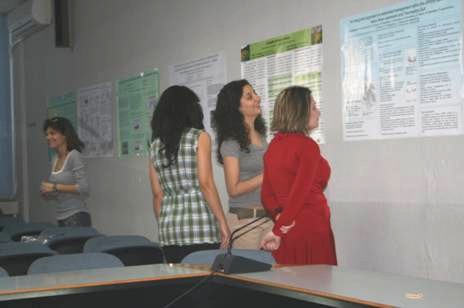 The conference
The concluding activity of the course
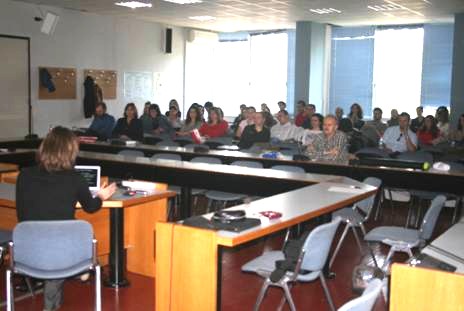 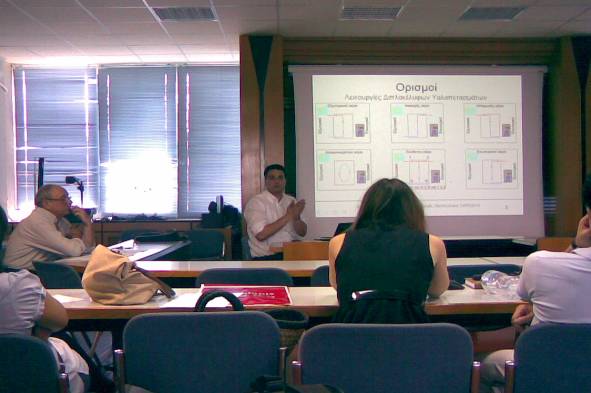 various roles
	- chairpersons
	- speakers
	- poster presenters
	- audience

more benefits
	- presentation and   	discussion of various 	scientific issues
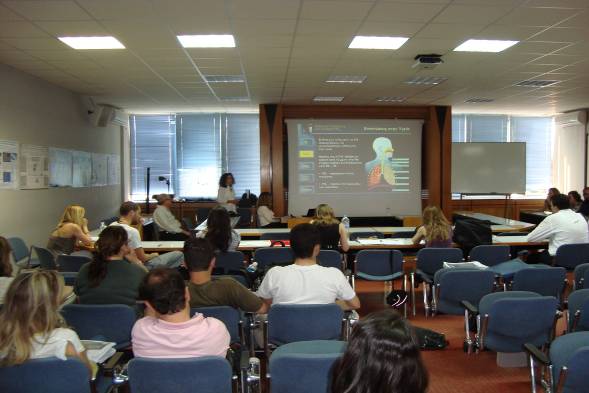 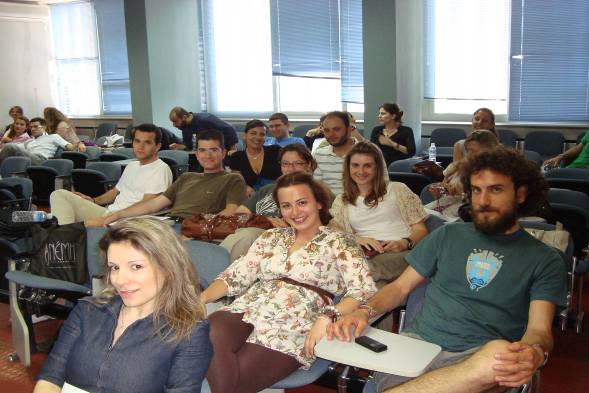 Conclusions
Restructuring doctoral studies
Doctoral education in Europe
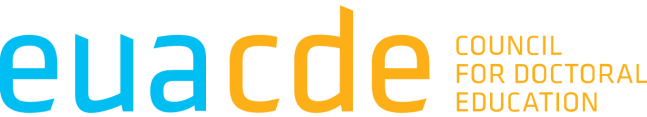 a dynamically changing educational issue
EUA-CDE brings together the largest community of academic leaders and professionals working on doctoral education and research training
Doctoral education aims
research-related knowledge acquisition
specific skills development
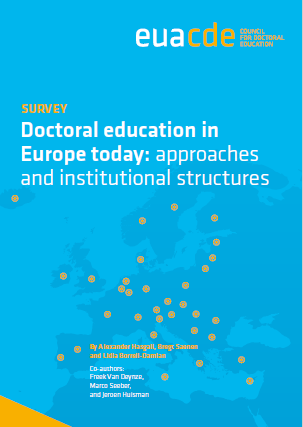 The presented course
an integrated educational form
a flexible/modifiable assembly of subjects
specifically designed for engineers
suitable for MSc’s & PhD’s at early stages
personal supervision required at later stages
Bibliography
A vast collection of books, reports  and articles
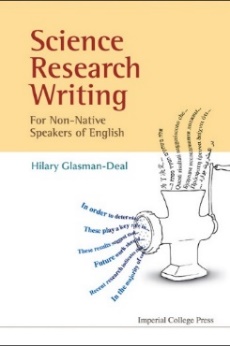 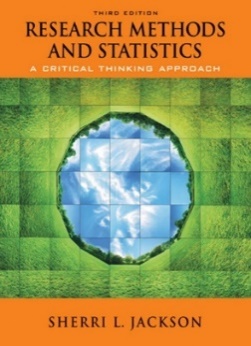 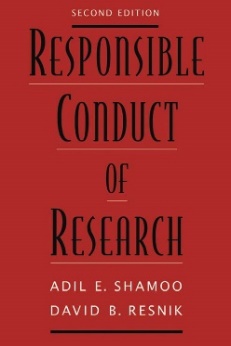 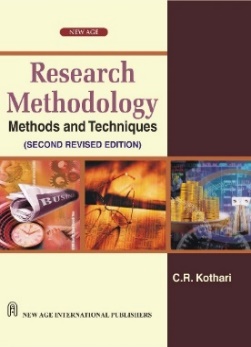 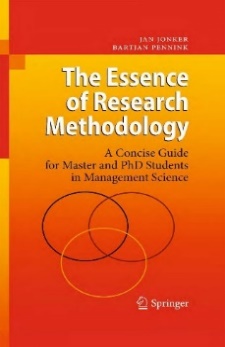 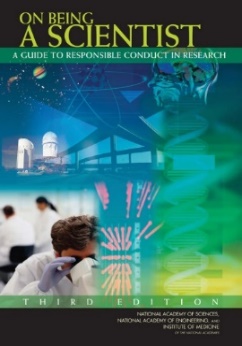 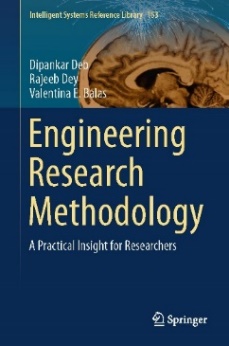 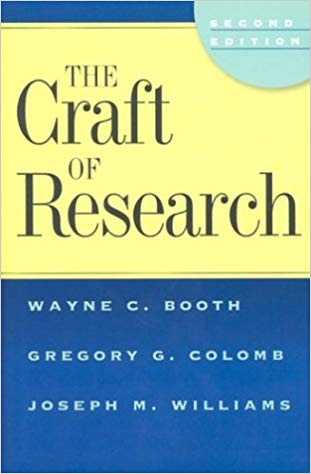 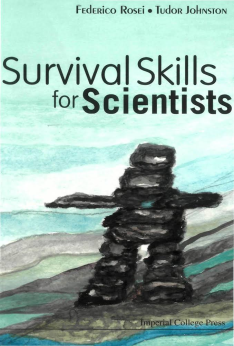 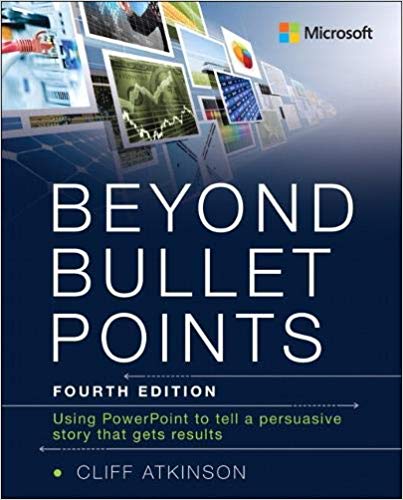 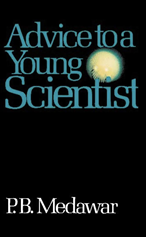 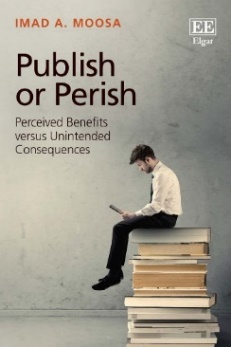 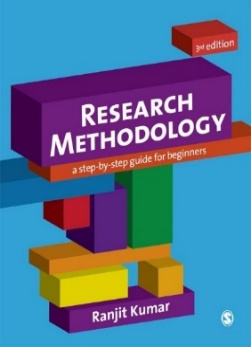 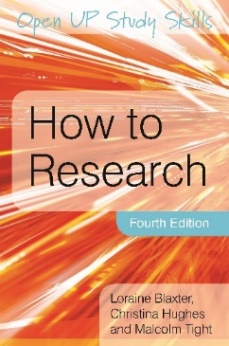 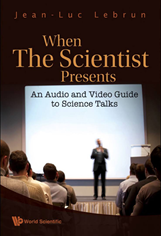 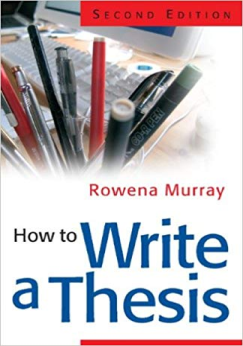 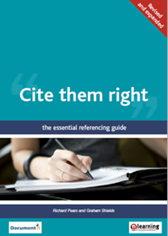 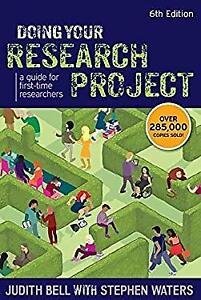 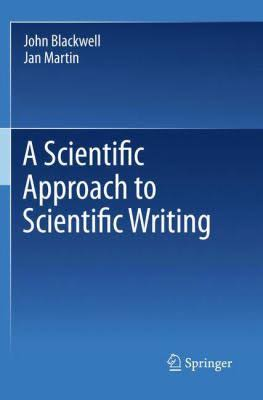 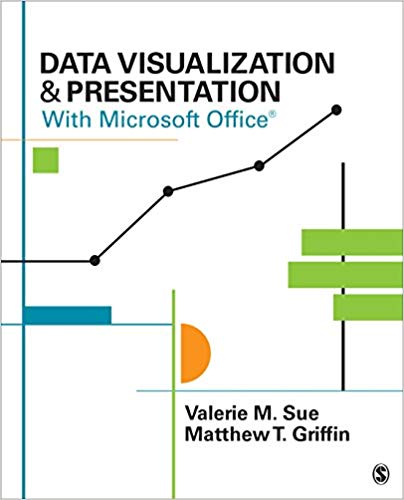 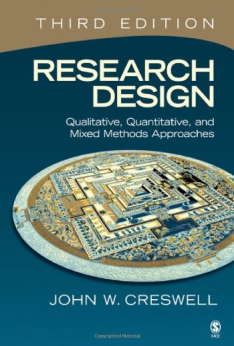 Bibliography
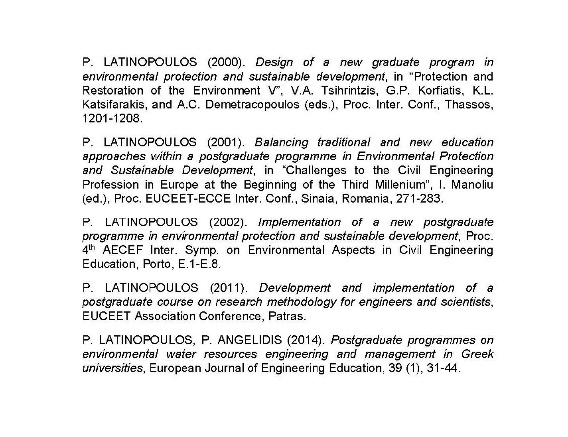 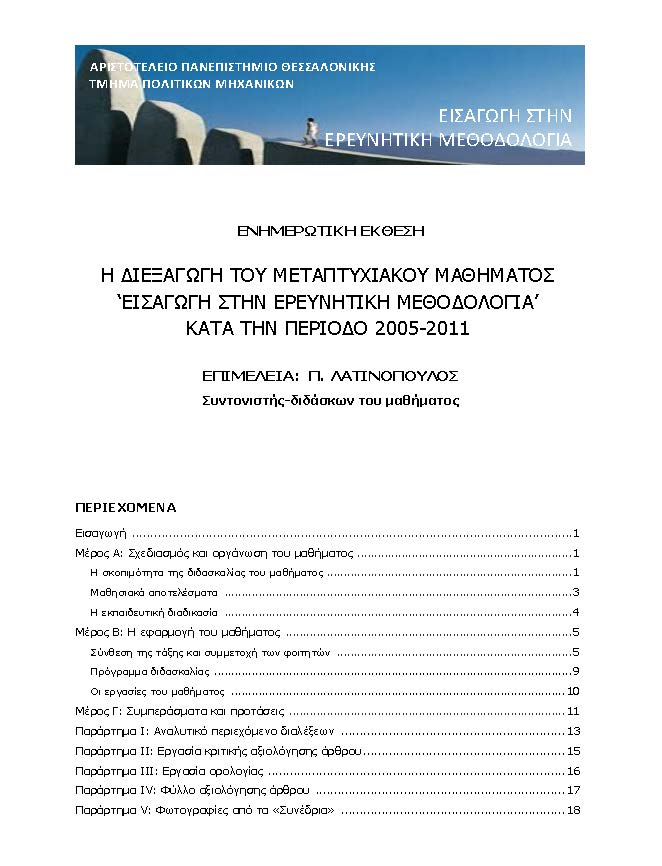 Personal contribution
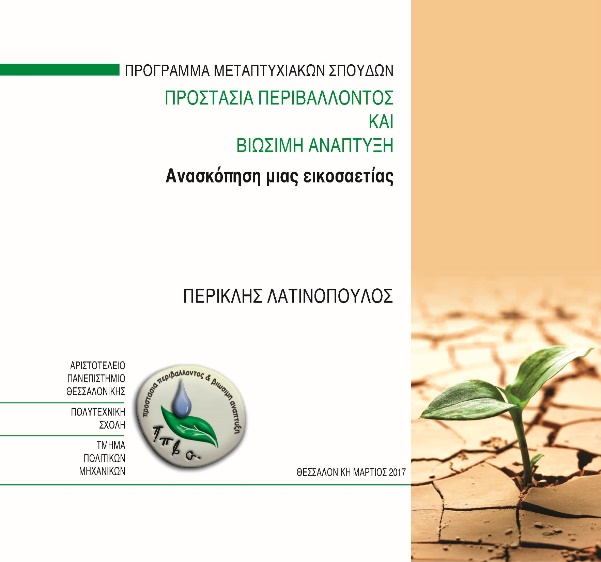 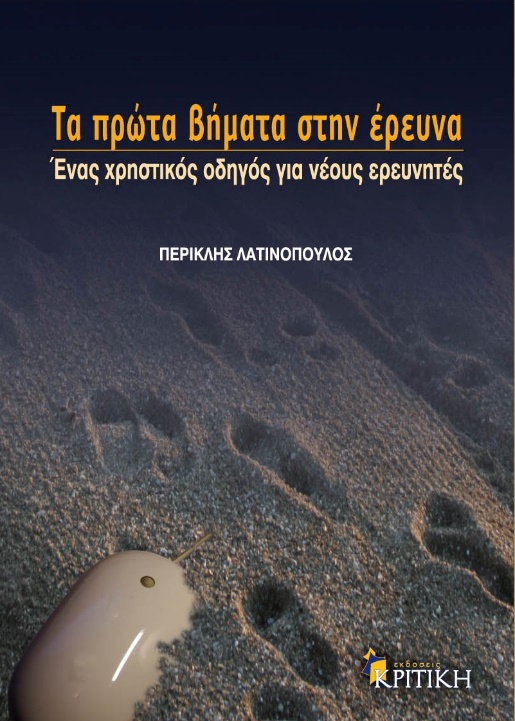 The first steps in research: a practical guide for young researchers P. Latinopoulos (2010) (in Greek)
Famous Quotes on Research
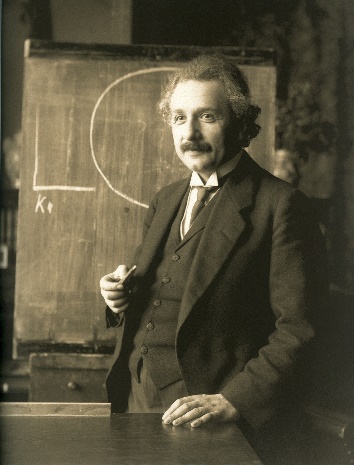 If we knew what it was we were doing, it would not be called research, would it?
ALBERT EINSTEIN
The great question that has never been answered, and which I have not yet been able to answer, despite my thirty years of research into the feminine soul, is:
 'What does a woman want?’ 
SIGMUND FREUD
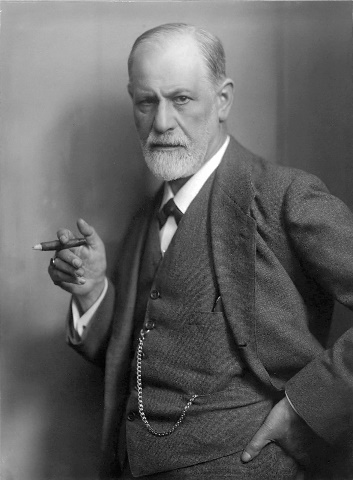